Gunnery Control Handle
1
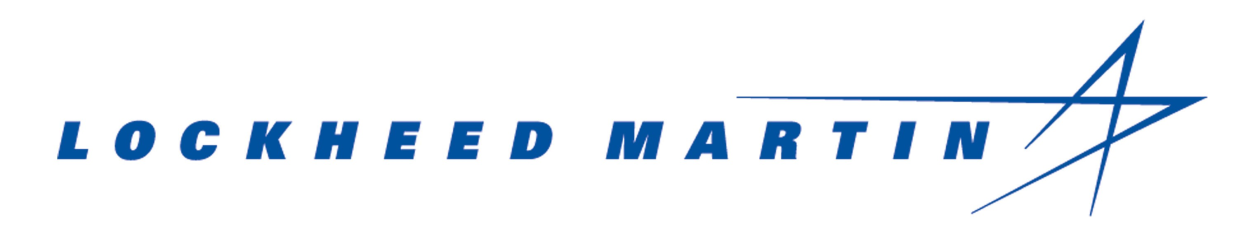 Group 9: Senior Design
Deanna McKenzieMichael D. BrownWilliam Thornton
Presentation Outline
2
Project Scope
Pro E Assembly
Rapid Prototyping
Equipment
Center Body
Microcontroller
Specs
Schematic
Cost Analysis
Future Plans
Rapid Prototype Handles
Complete Assembly
Optimize Assembly/Design
Schedule
Risk Assessment
Project Scope
3
Design a generic simulator handle
Reduce Weight
Make handle interchangeable
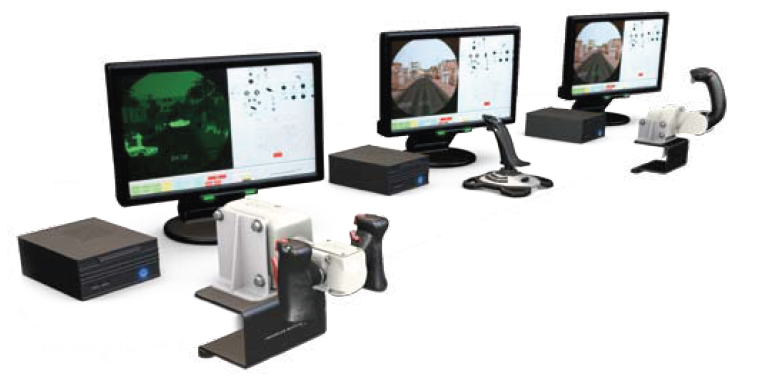 Pro/E Assembly
4
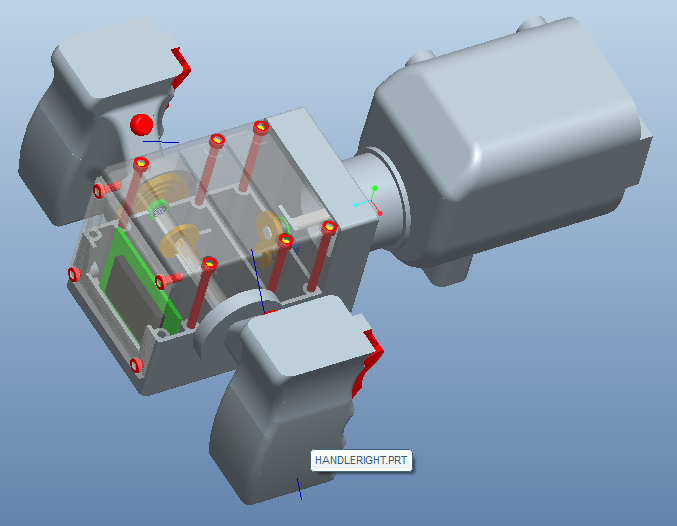 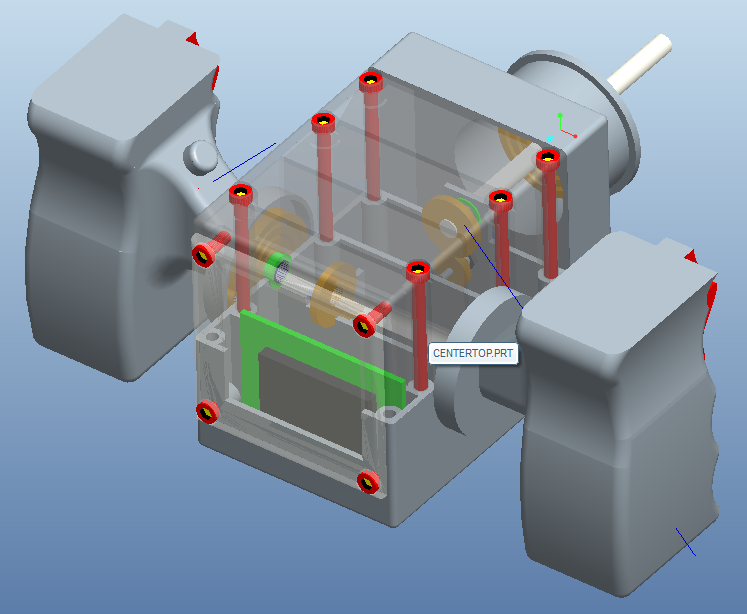 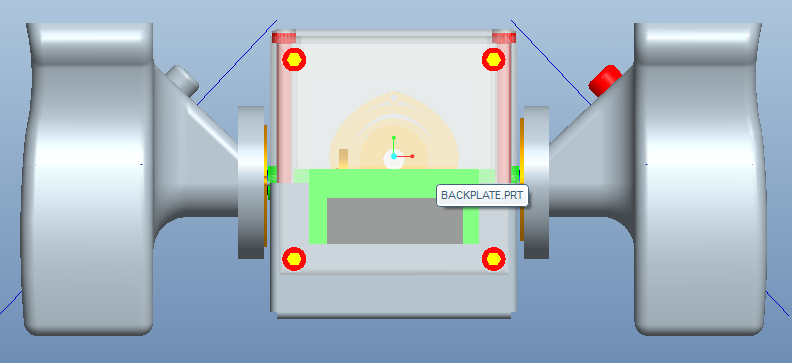 Rapid Prototyping Equipment
5
Can print models up to 10” x 10” x 12”
Prints with ABSplus thermoplastic
Production grade
Printed from bottom up
Soluble supports during printing
Allows for more complex modeling
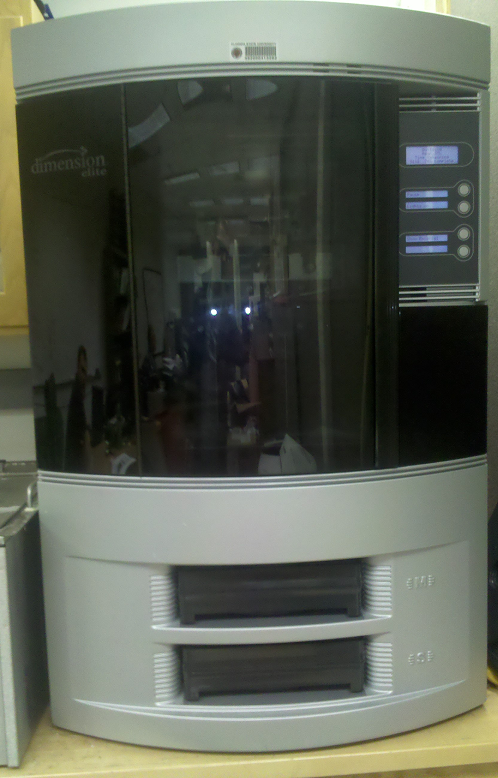 Center Body: Rapid Prototype
6
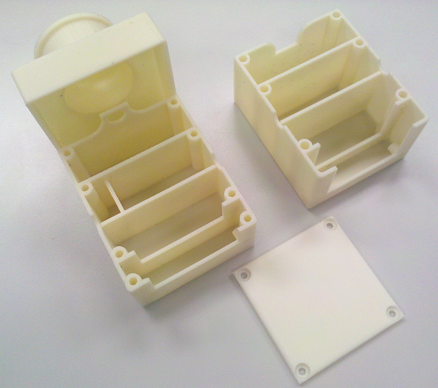 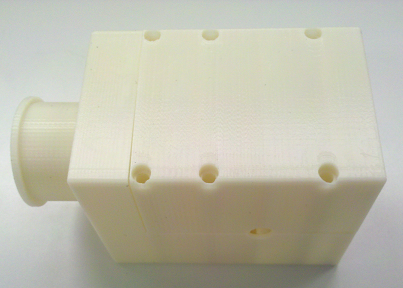 Material is layered ABS plastic
Weaker than injection molded ABS
Only to be used as prototype
Microcontroller
7
Arduino Uno Microcontroller
Open source
Thirteen digital pins plus ground pin
6 analog to digital converters
6 power source options
USB connectivity/power
Can be powered by adapter, USB or battery
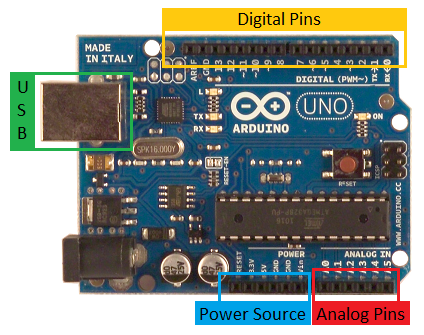 Microcontroller: Schematic
8
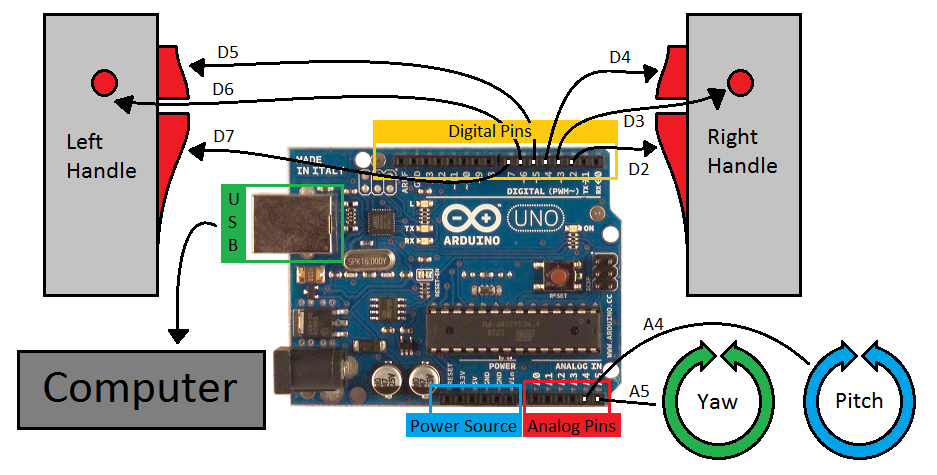 Microcontroller Programming
9
Programming done in C

Have written preliminary programs to show: 
Digital pins are working
When a button is pressed, an LED light will turn on.
Analog pins are working
When variable resistor passes voltage threshold, an LED light will turn on.

Currently working on using microcontroller in Visual Basic for a more user friendly GUI
Cost Analysis
Ordered
Future Orders
10
We have currently received no pricing information for rapid prototyping material or services
Rapid Prototype Handles
11
Using the same method and machining for the center body
Model for handles to evaluate design
Trigger holes are the right size
Placement of electronic wiring
Fits in the hand comparably to M1-Abrams and M2-Bradley Handles
Assemble Rapid Prototype
12
Make sure parts fit together according to design

Evaluate size and feel of the handles and center body

Redesign handles if needed
Optimize Design
13
Optimize parts and fabricate with injection molded engineering plastic

Find correct torsion spring loading for each handle design

Finalize code for microcontroller
Schedule
14
General Dynamics Trip:				Feb. 23
Four Aker:						Feb. 23
All parts ordered by:				Feb. 25
Microcontroller:
Digital Button Programming			Feb. 28
Analog (potentiometer) Programming		March 4
Handles Printed:					March 4
Assembly	(w/out microcontroller)		March 18
Debugging/Comp. Integration			March 18
Full Assembly					March 25
Operations Manual/Final Reports		April 4
Risk Assessment
15
Risks
Possible Solutions
Wiring space in shaft
Internal/External springs
Shaft mount strength
Parts don’t arrive on schedule
2-types of wire
May require redesign

Thicken mount
Use time to plan and reschedule
We are a fair amount below budget as well, so we do have options if something goes wrong.
Questions
16
???